муниципальное бюджетное общеобразовательное учреждение 
муниципального образования город Краснодар
средняя общеобразовательная школа № 24
 имени Тимофеева Федора Ивановича
ТЕМА: «Организация совместных социокультурных образовательных практик старшеклассников и студентов как инновационная форма преемственности школы и вуза в решении задач профессионального самоопределения учащихся»
Руководитель проекта: 
Иванченко Л.В
Научный руководитель проекта:
 Игнатович Владлен Константинович, к.п.н., доц. ФГБОУ КубГУ
ОТЧЕТ МИП 1 год 
2019-2020 учебный год
Проблема и основная идея
Выявление организационно-педагогических условий, обеспечивающих становление готовности старшеклассников к построению непрерывной индивидуальной образовательной траектории на этапе перехода из педагогической системы среднего общего образования в новую педагогическую систему высшего образования.
Создание условий преемственности школы и вуза, основанной на проектировании особых социокультурных образовательных практик, совместно творчески осваиваемых старшеклассниками и студентами.
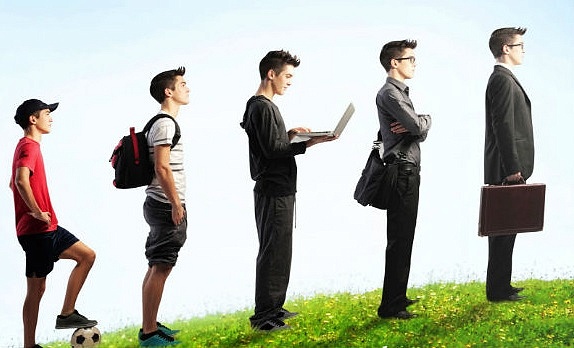 Методологические характеристики
Цель проекта: разработать и экспериментально обосновать модель преемственной связи взаимодействия школы и вуза, реализуемую в форме проектирования и осуществления совместных социокультурных практик старшеклассников и студентов.
Предметом преобразований выступают содержание и методы проектирования социокультурных образовательных практик, реализуемых старшеклассниками во взаимодействии со студентами, как инновационная форма преемственности школы и вуза.
Субъектами преобразований выступают педагоги и психологи 
МБОУ СОШ № 24, осуществляющие психолого-педагогическое сопровождение учащихся средней общеобразовательной школы в процессе построения и реализации ими индивидуальных образовательных траекторий. Партнер по реализации проекта – ФГБОУ ВО «Кубанский государственный университет»
Объектом преобразований выступает процесс преемственного взаимодействия общеобразовательной школы и вуза, направленный на построение непрерывной индивидуальной образовательной траектории учащихся.
Методологические характеристики
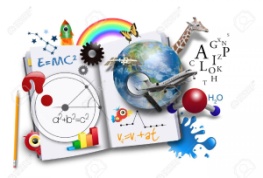 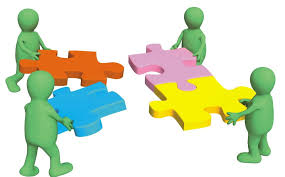 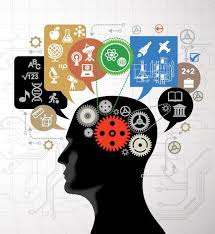 Подготовительный этап  -1 год
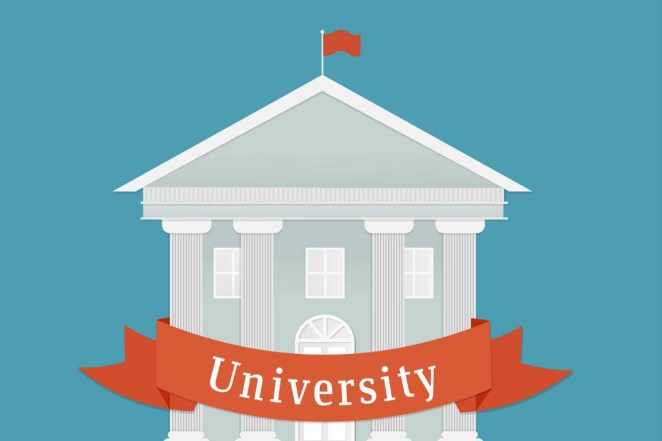 Готовность к продуктивному взаимодействию
Основные задачи 1 этапа:
1. Разработать и апробировать концептуальную модель совместной социокультурной образовательной практики старшеклассников и студентов и ее психолого-педагогического сопровождения.
2. Разработать и апробировать нормативно-правовую базу взаимодействия школы и вуза в формате организации совместных социокультурных практик школьников и студентов.
3. Обеспечить готовность педагогов школы осуществлять психолого-педагогическое сопровождение школьников, участвующих в совместной творческой деятельности со студентами вуза.
4. Обеспечить стартовую готовность учащихся школы к совместной творческой деятельности со студентами вуза.
Мероприятия проекта за 1 год реализации
Стартовый мониторинг личной профессиональной перспективы 9-10 класс (%)
-недостаточное осознанные цели профессионального становления, 
-низкий уровень социально-экономической ориентации и знания мира профессии, особенно практико-ориетированной составляющей профессий,
-умеют выделять ближайшие цели, но  перспективные цели вызывают затруднения у 60% школьников,
-низкий уровень саморефлексии подростков
Мероприятия проекта за 1 год реализации
Встреча школьников со студенческим активом ФППК
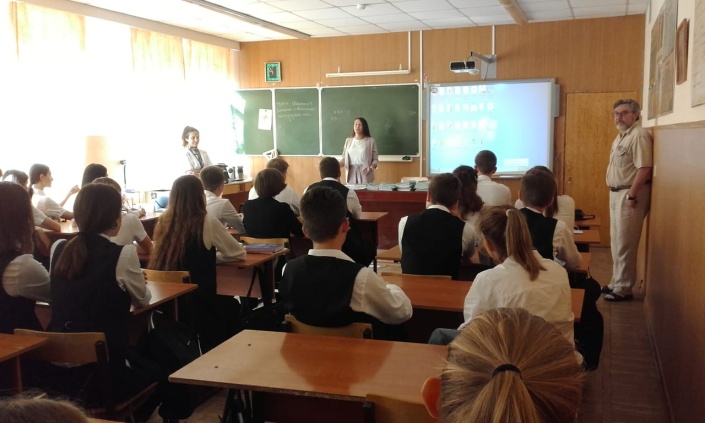 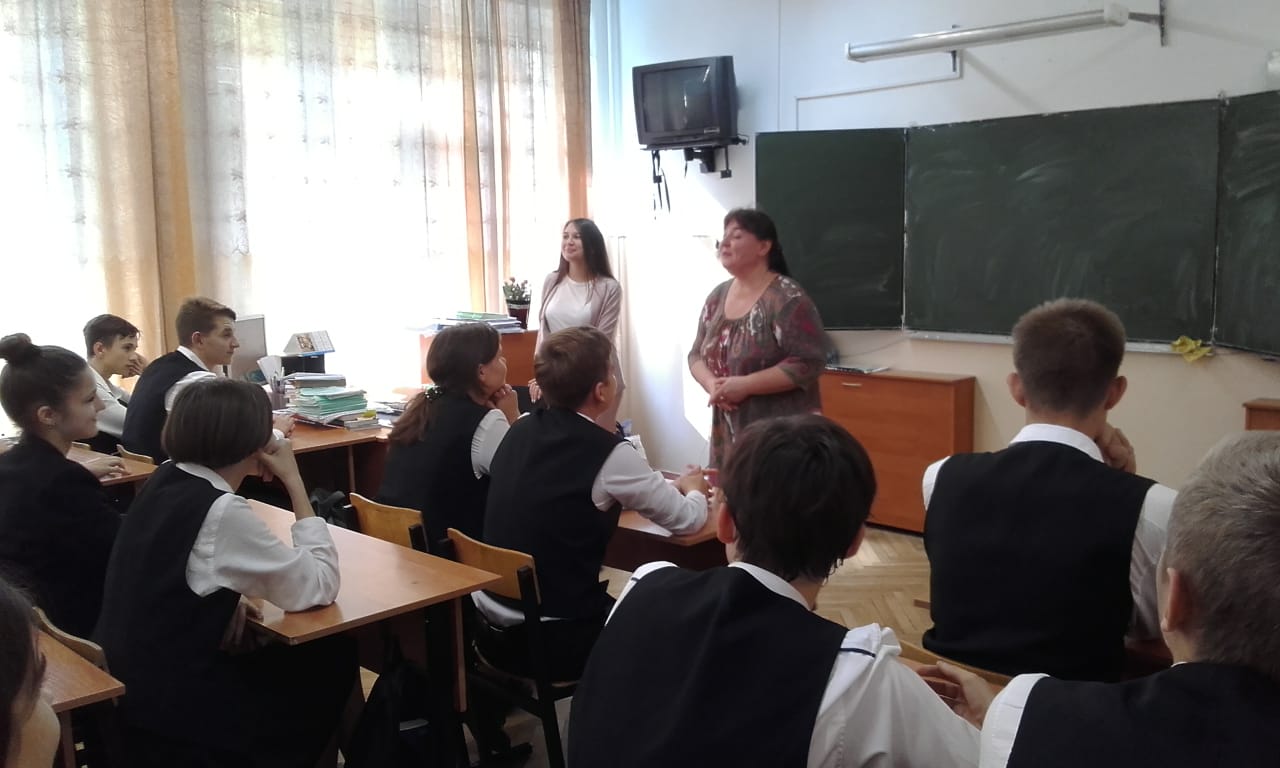 Совместная научно-практическая конференция на ФППК
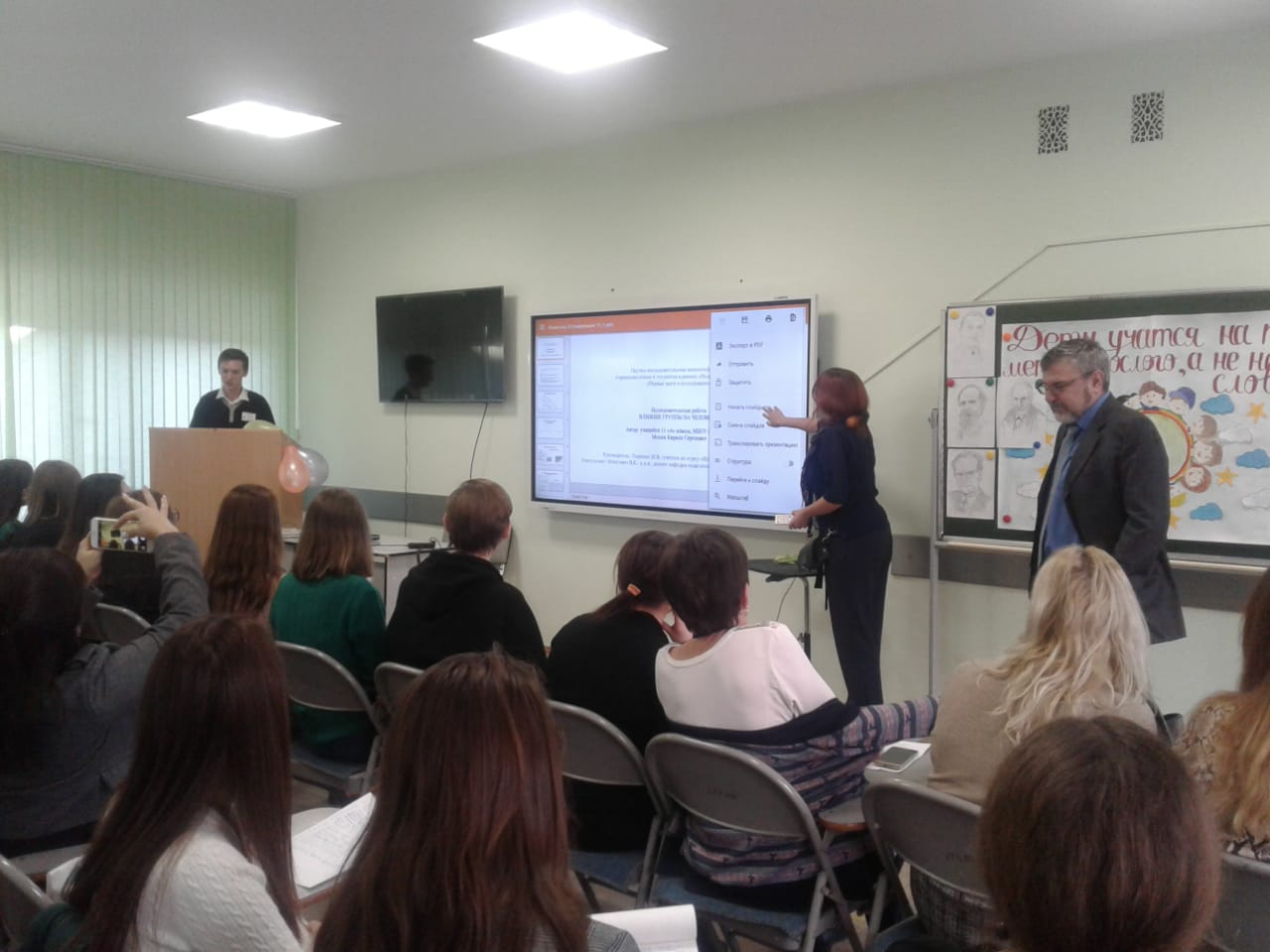 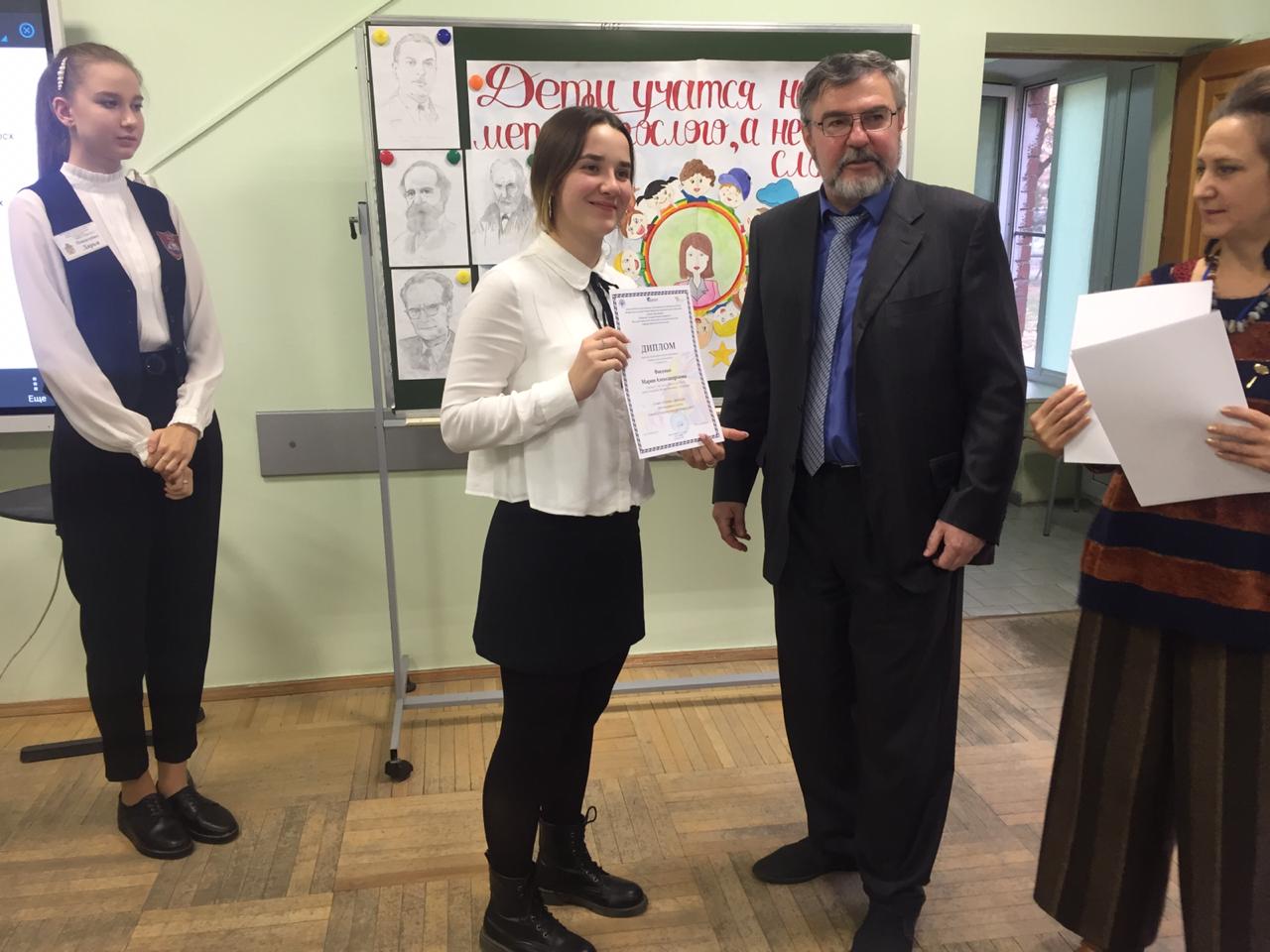 Мероприятия проекта за 1 год реализации
Один день из жизни студента факультета управления КГУ
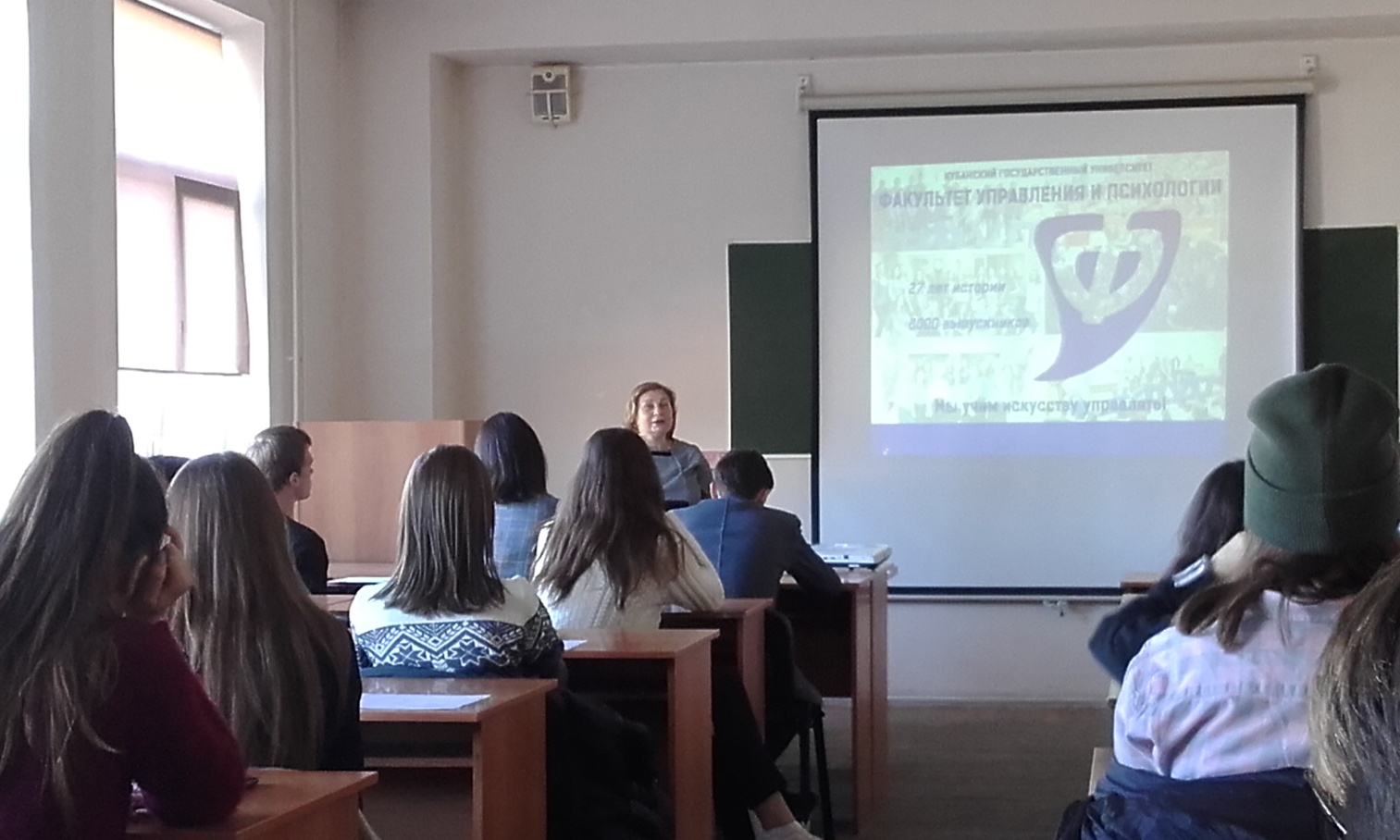 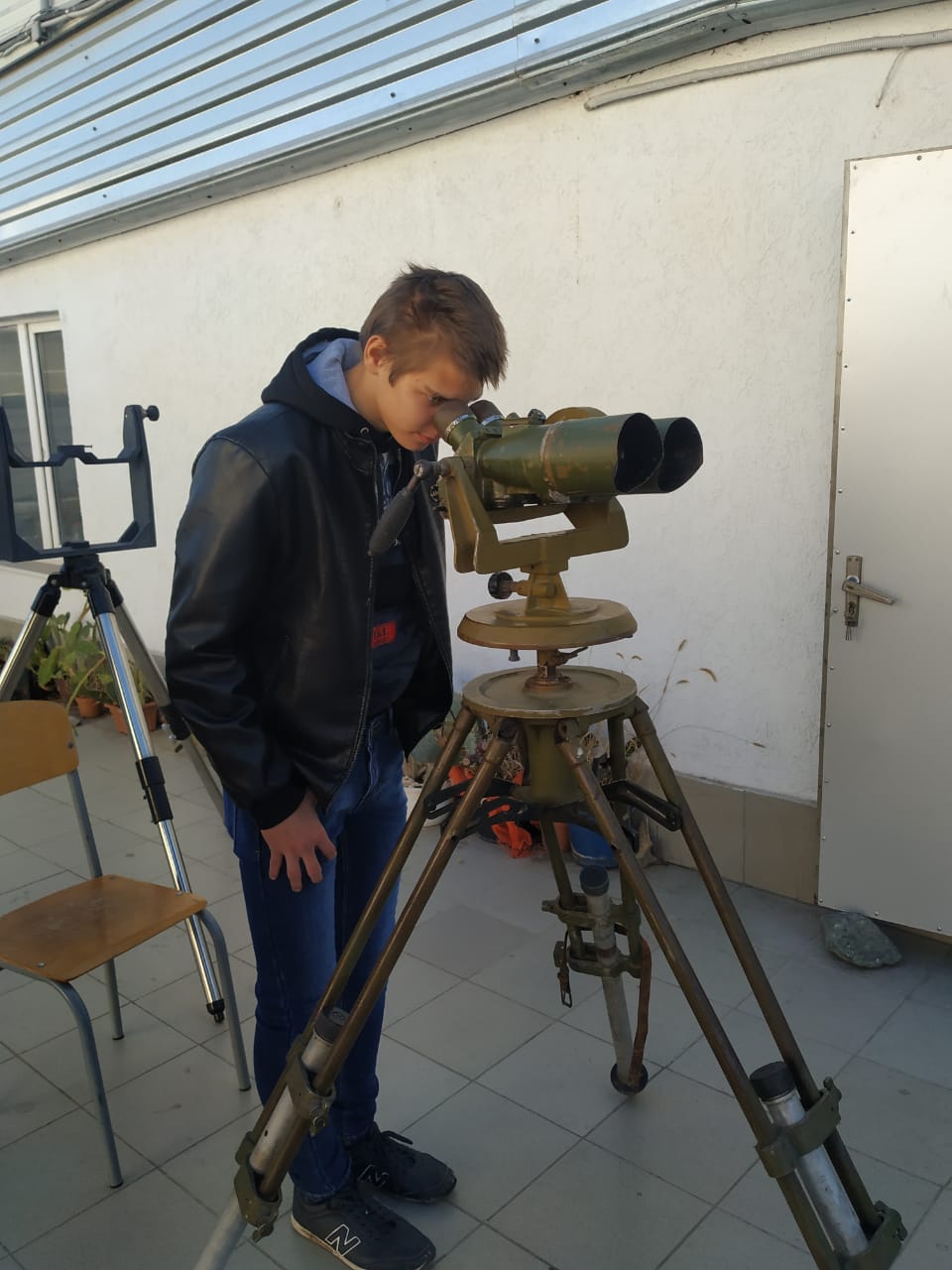 Участие  старшеклассников в VII Олимпиаде «Нанотехнологии в электронике, фотонике, медицине»
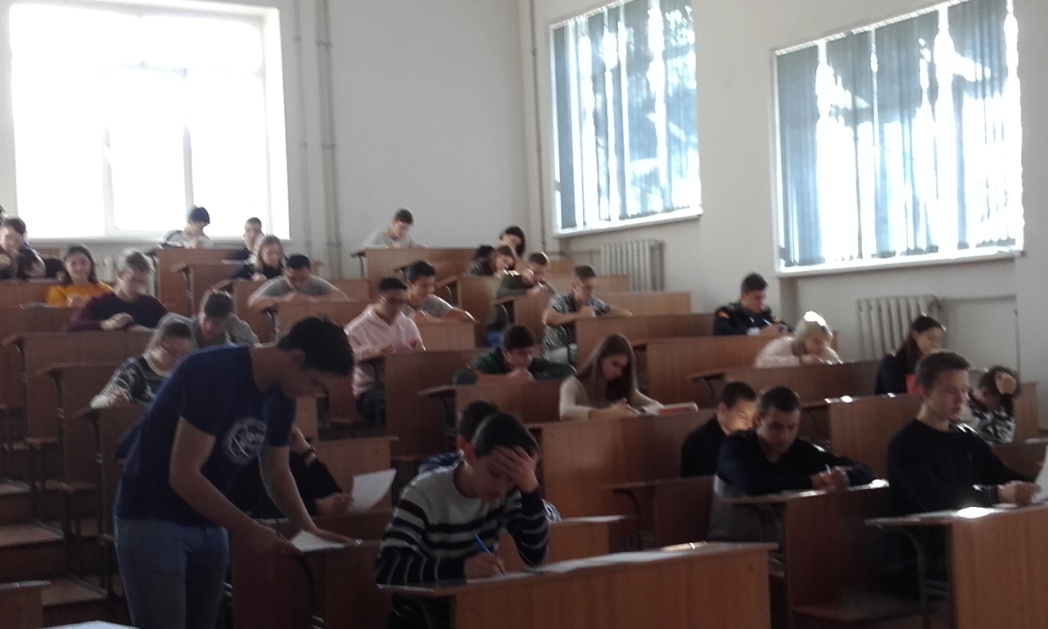 Мероприятия проекта за 1 год реализации
Встреча с представителями Mail.ru Group
Маршрут экскурсии по всем направлениям подготовки Института пищевой и перерабатывающей промышленности
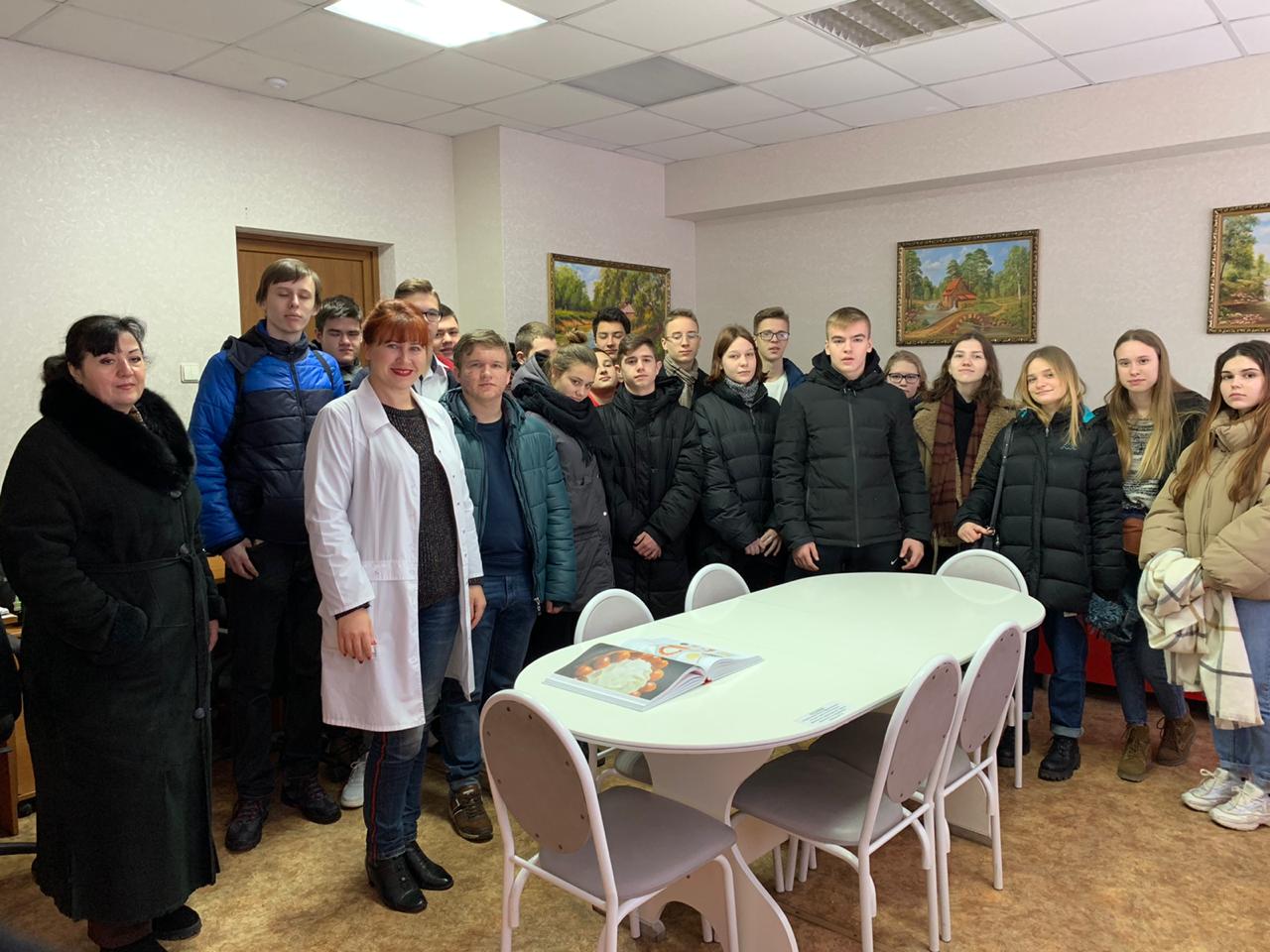 КВЕСТ «ГДЕ живет СОВА?»
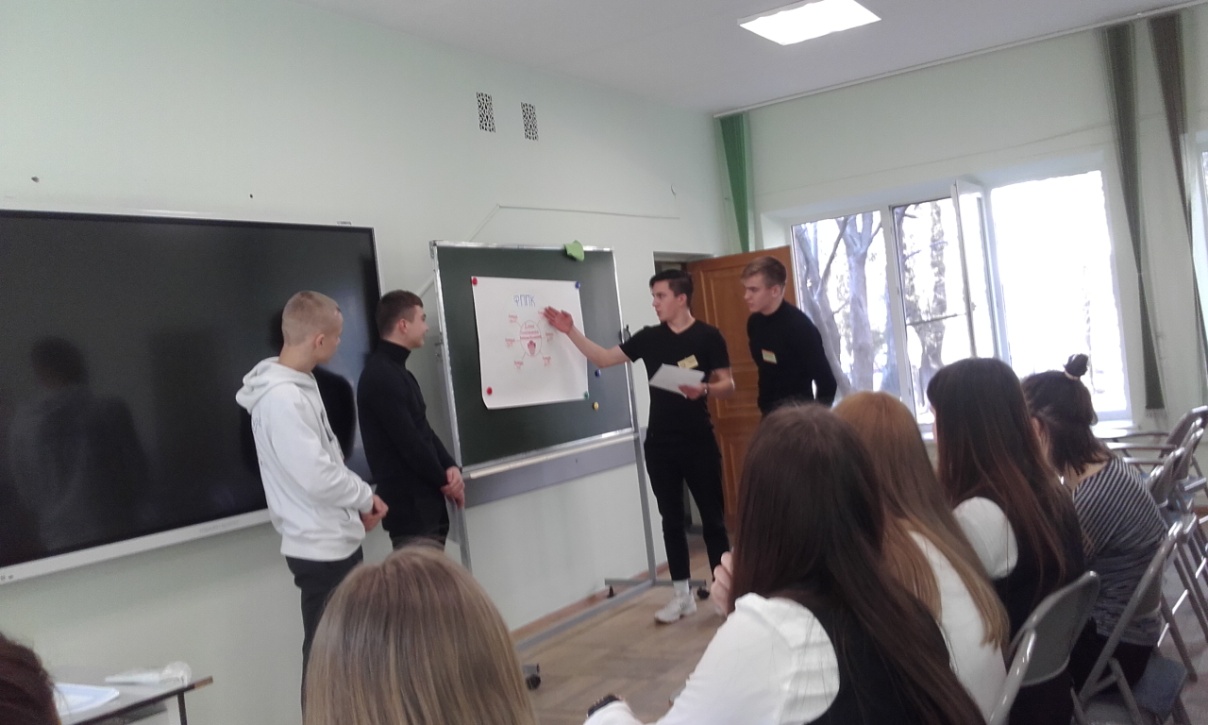 На факультете психологии педагогики и коммуникативистики учащиеся МБОУ СОШ № 24  искали место жительство Совы, наделяющей мудростью студентов.
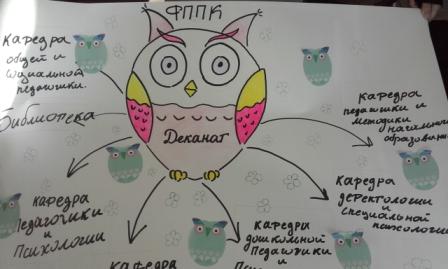 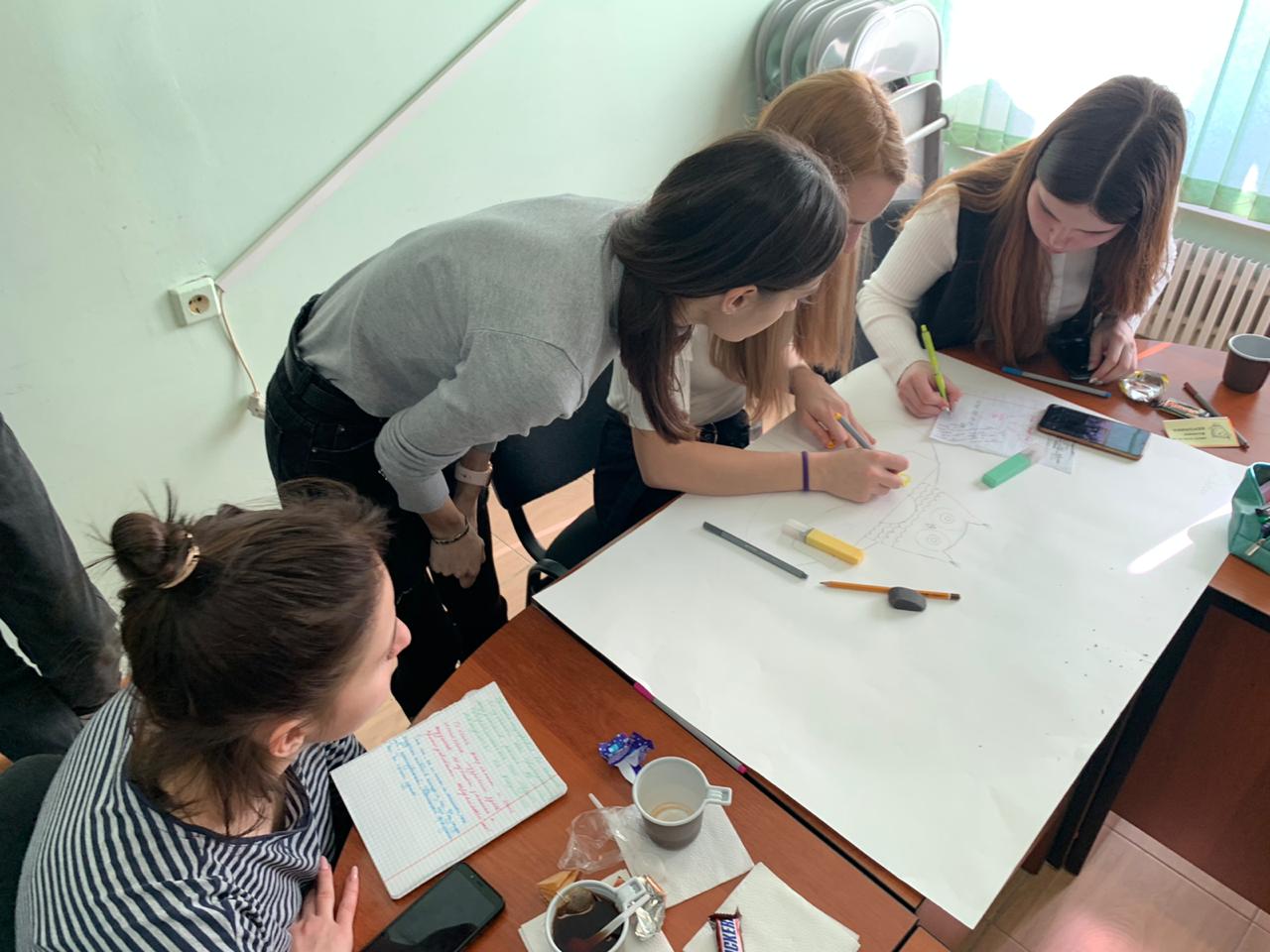 В ходе участия в данном образовательном событии наши ребята  составили для себя первоначальное целостное представление о вузе, особенностях образовательного процесса, отличающих его от привычной «школьной учебы», требованиях предъявляемых к студентам и возможно соотнесли все это с собственными намерениями и планами профессионального самоопределения.
:ПУБЛИКАЦИИ педагогов и учащихся школы № 24, рецензенты - студенты ФППК КГУ
Кочкина С.Н. Роль педагога-наставника в современном мире // Педагогика: история, перспективы. 2020. Том. 3. No 2. С. 46-51.
Мохин К.С. Влияние группы на человека // Педагогика: история, перспективы. 2020. Том. 3. No 2. С. 115 – 124. (Работа учащегося МБОУ СОШ № 24). Рецензент – Става Виола Сергеевна, студент 2 курса ФППК КубГУ.
Лещенко М.В. Проектная и учебно-исследовательская деятельность школьников ООО и СОО МБОУ СОШ № 24, Согласованная с требованиями ФГОС // Педагогика: история, перспективы: приложение к журналу. 2020. Том. 3. No 2. С. 7 – 15.
Фисенко М.А. Мотивация в спорте // Педагогика: история, перспективы (приложение к журналу). 2020. Том. 3. No 2. С. 31 – 51. (Работа учащегося МБОУ СОШ № 24). Рецензент – Скрынникова Н.В., магистрант 1 курса ФППК КубГУ.
Покасенко Д.Е. Как преодолеть школьную тревожность?// Педагогика: история, перспективы (приложение к журналу). 2020. Том. 3. No 2. С. 52-73. (Работа учащегося МБОУ СОШ № 24). Рецензент – Куксина Ю.А., студент 4 курса ФППК КубГУ.
Промежуточные результаты
Ожидаемые результаты реализации проекта
Социальные эффекты
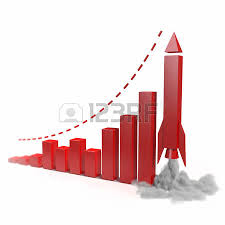 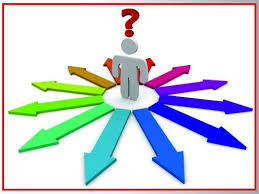 Повышение эффективности участия юных граждан России в решении проблем социально-экономического развития региона.
Расширение спектра выбираемых учащимися будущих профессий, отвечающих трендам социально-экономического региона.
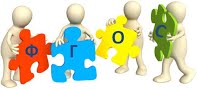 Формирование позитивного имиджа школы как субъекта профориентации в современном российском обществе.
Если вас заинтересовал, наш проект, мы рады сотрудничеству!
Контакты:
 МБОУ СОШ №24, г.Краснодар, ул.Новгородская, 16
Тел. 234-25-35 – Руководитель И.Н. Кукушкина
E-mail: school24@kubannet.ru
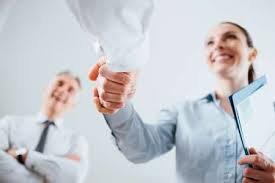